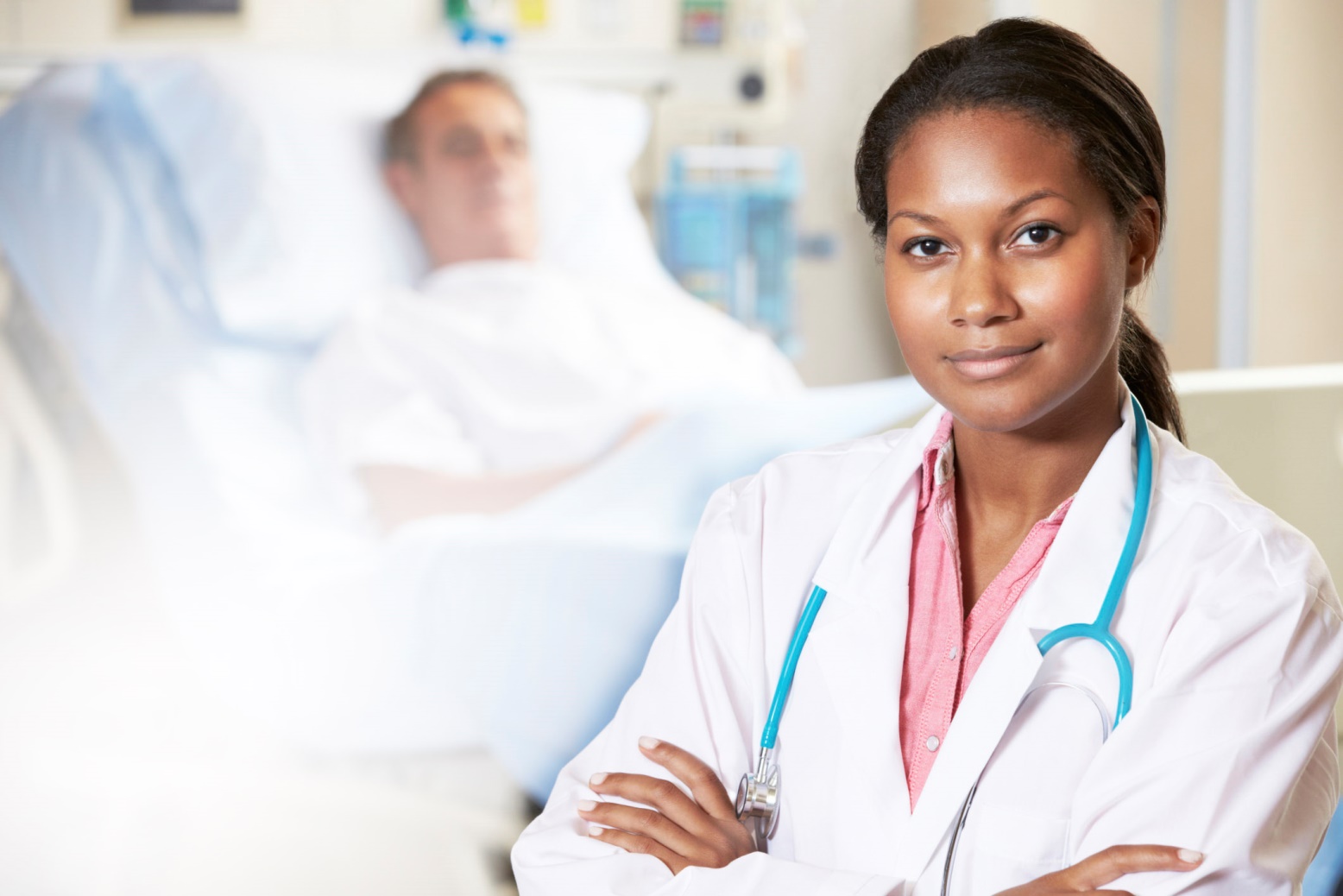 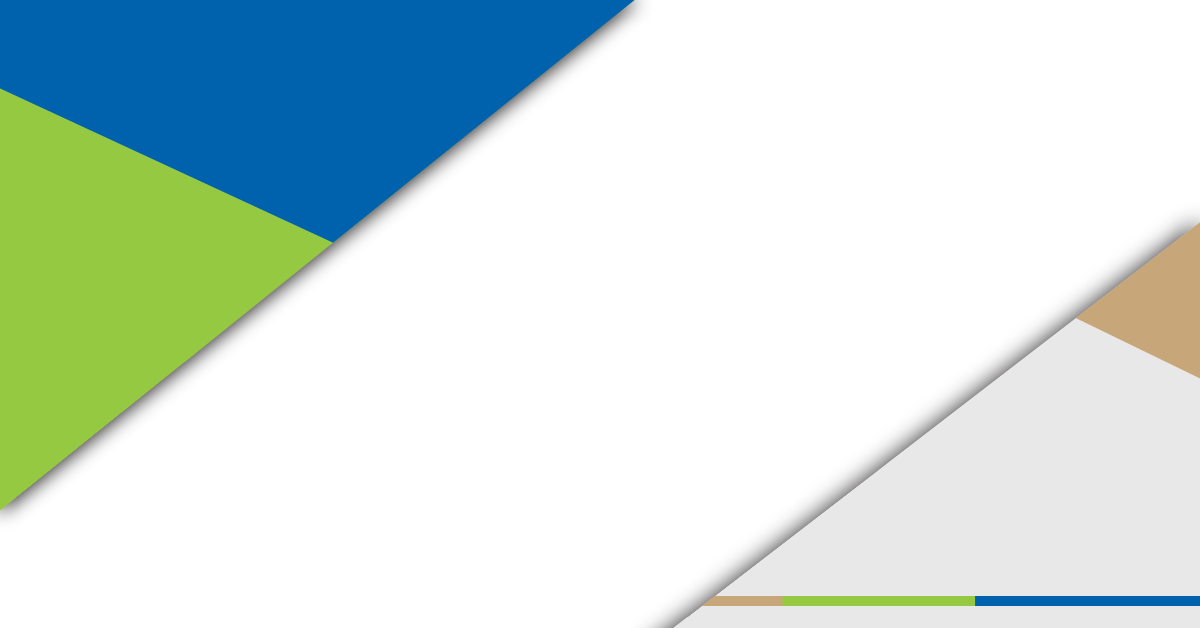 MDS Changes are Coming – Part 4Sections: J, K, L, M
Are you ready for October 1, 2023?


Debra Wright, RN, BSN, RAC-CT
Quality Improvement Specialist
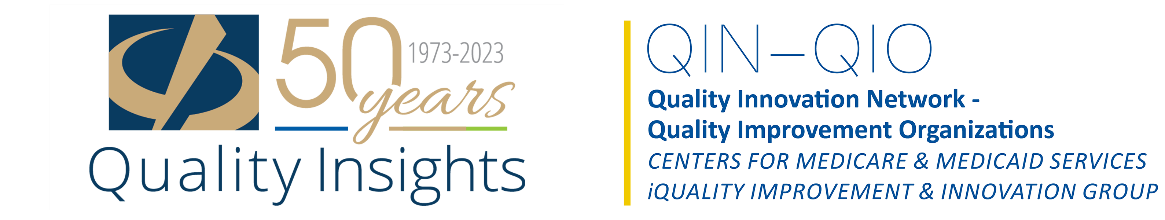 Helpful Links
MDS FORMS AND RAI MANUAL
https://www.cms.gov/medicare/quality-initiatives-patient-assessment-instruments/nursinghomequalityinits/mds30raimanual 

CMS Official YouTube Channel
 https://www.youtube.com/cmshhsgov
CMS Library of Training Videos
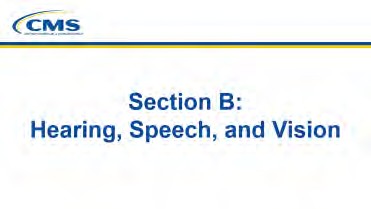 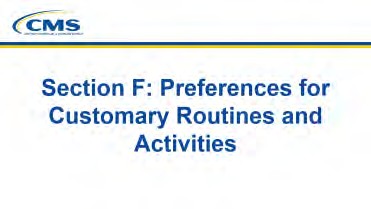 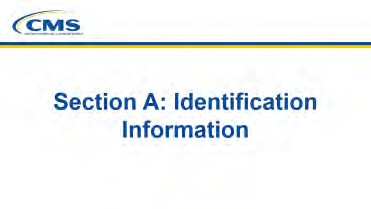 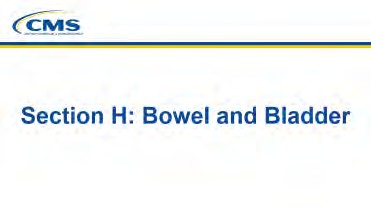 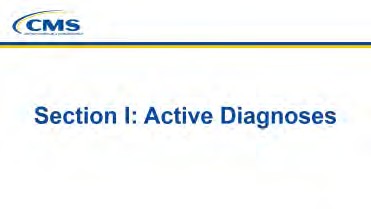 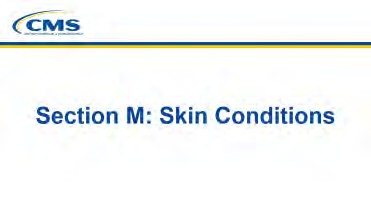 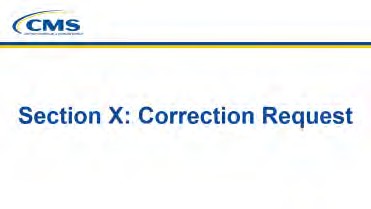 Global Changes to the MDS 3.0 RAI Manual
Content updated with gender-neutral language.
Minor updates to wording to enhance understanding.
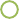 Coding examples modified to improve clarity.
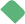 Quality Improvement and Evaluation System (QIES) was changed to iQIES.
Revisions made pertaining to legal/proxy information for family member, significant other, and/or guardian/legally authorized representative to provide consistency.
Understanding Changes to the MDS 3.0 RAI v1.18.11
Where are the changes?
Revised Data Elements and/or New/Revised Guidance in Chapter 3
Revisions to Chapter Guidance
Chapter 1
Chapter 2
Chapter 4
Section A
Section B
Section C
Section D
Section F
Section GG
Section H




Section I
Section J
Section K
Section M
Section N
Section O
Section Q
Section J – Health Conditions
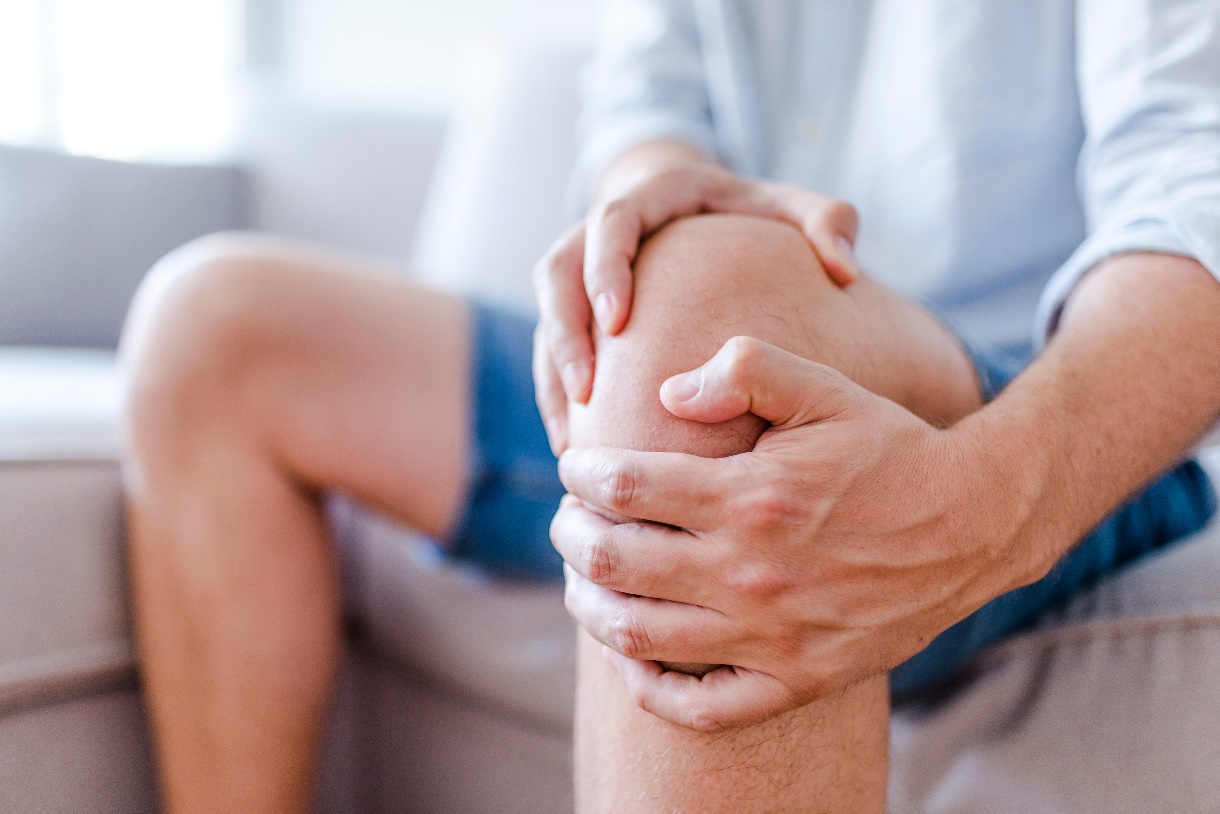 Section J – Health Conditions
Intent: The intent of the items in this section is to document a number of health conditions that impact the resident’s functional status and quality of life. The items include an assessment of pain which uses an interview with the resident or staff if the resident is unable to participate. The pain items assess the management of pain, the presence of pain, pain frequency, effect of pain on sleep, and pain interference with therapy and day-to-day activities. Other items in the section assess dyspnea, tobacco use, prognosis, problem conditions, falls, prior surgery, and surgery requiring active SNF care.
Coding Instructions & Tips J0100
Attempt to conduct the interview with ALL residents. This interview is not contingent upon item B0700, Makes Self Understood. 
If the resident interview should have been conducted, but was not done within the look-back period of the ARD (except when an interpreter is needed/requested and unavailable), item J0200 must be coded 1, Yes, and the standard “no information” code a dash “—”) entered in the Pain Assessment Interview items (J0300–J0600). Item J0700, Should the Staff Assessment for Pain be Conducted?, is coded 0, No. 
Do not complete the Staff Assessment for Pain items (J0800–J0850) if the Pain Assessment Interview should have been conducted but was not done. 
If it is not possible for an interpreter to be present during the look-back period, code J0200 = 0 to indicate the Pain Assessment Interview was not attempted, skip the Pain Assessment Interview items (J0300–J0600), and complete the Staff Assessment of Pain item (J0800).
Remember – This is a 5 day look back
J0300–J0600: Pain Assessment Interview Coding Tips
REVISED
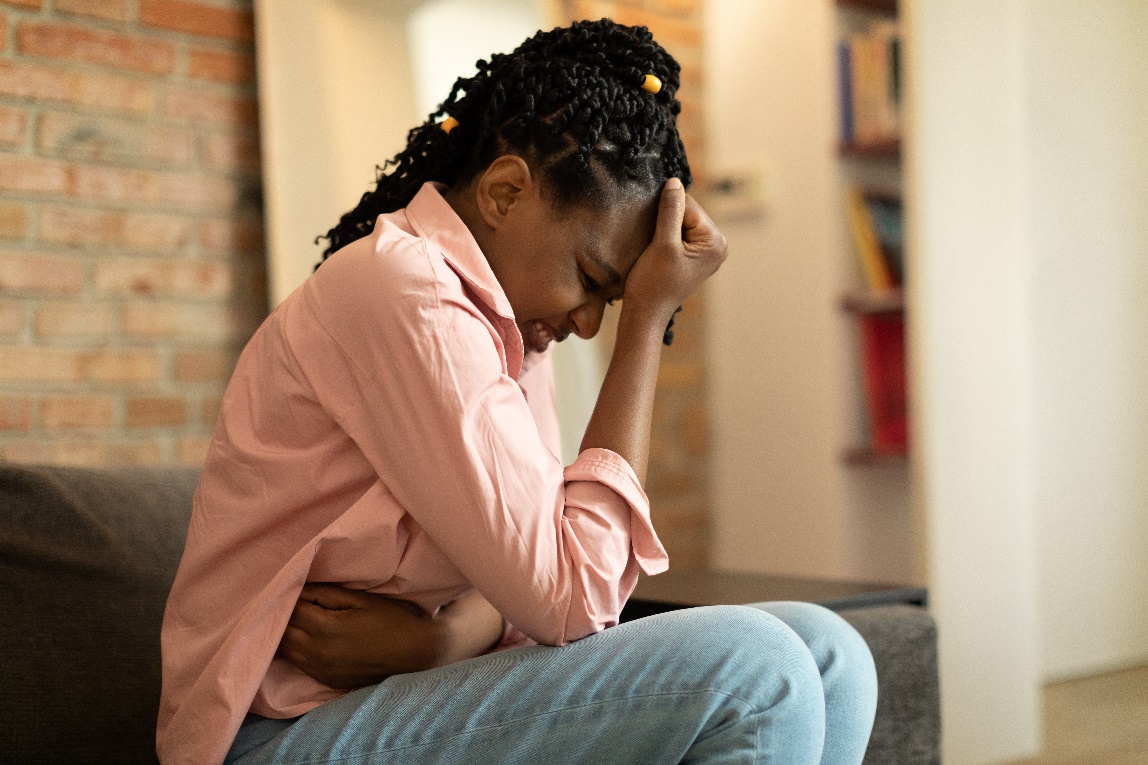 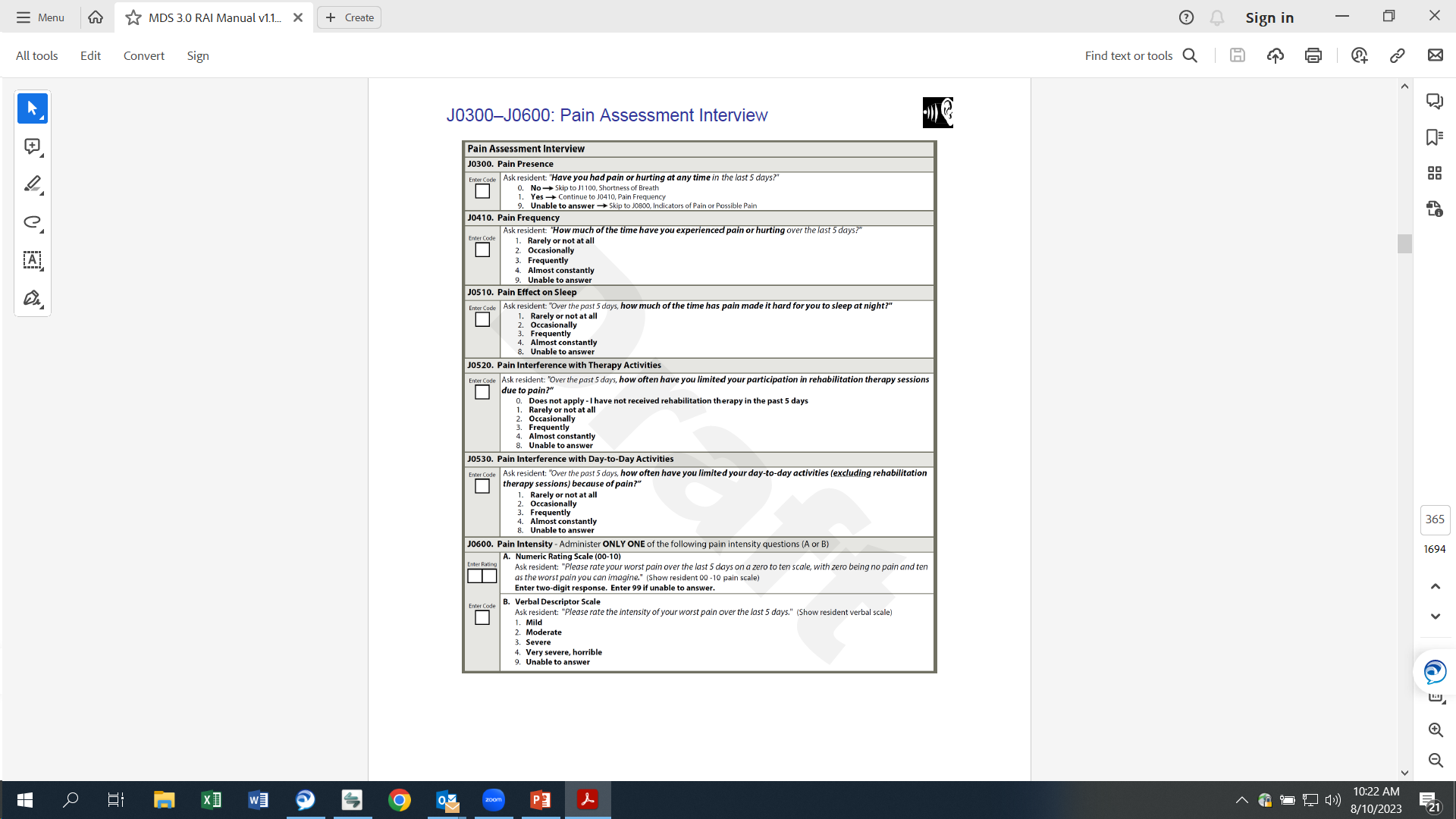 Coding #s revised
J0300-J0600: Pain Interview Assessment
Coding revised
New
Coding revised
Pain Interview – Steps for Assessment
The Pain Assessment Interview for residents consists of seven items: the primary question Pain Presence item (J0300) and six follow-up questions. 
J0410 – Pain Frequency
J0510 – Pain Effect on Sleep
J0520 – Pain Interference with Therapy Activities
J0530 – Pain Interference with Day-to-Day Activities
J0600 – Pain Intensity (A) – Numeric or (B) – Verbal Description
J0510 – Pain Effect on SleepCoding Instructions
Revised
Code 1, Rarely or not at all: if the resident responds that pain has rarely or not at all made it hard to sleep over the past 5 days. 
Code 2, Occasionally: if the resident responds that pain has occasionally made it hard to sleep over the past 5 days. 
Code 3, Frequently: if the resident responds that pain has frequently made it hard to sleep over the past 5 days. 
Code 4, Almost constantly: if the resident responds that pain has almost constantly made it hard to sleep over the past 5 days. 
Code 8, Unable to answer: if the resident is unable to answer the question, does not respond or gives a nonsensical response.
J0520 – Pain Interference with Therapy ActivitiesCoding Instructions
New
Code 0, Does not apply: if the resident responds that they did not participate in rehabilitation therapy for reasons unrelated to pain (e.g., therapy not needed, unable to schedule) over the past 5 days. 
Code 1, Rarely or not at all: if the resident responds that pain has rarely or not at all limited their participation in rehabilitation therapy sessions over the past 5 days. 
Code 2, Occasionally: if the resident responds that pain has occasionally limited their participation in rehabilitation therapy sessions over the past 5 days. 
Code 3, Frequently: if the resident responds that pain has frequently limited their participation in rehabilitation therapy sessions over the past 5 days. 
Code 4, Almost constantly: if the resident responds that pain has almost constantly limited their participation in rehabilitation therapy sessions over the past 5 days. 
Code 8, Unable to answer: if the resident is unable to answer the question, does not respond, or gives a nonsensical response.
J0530 – Pain Interference with Day-to-Day ActivitiesCoding Instructions
Revised
Code 1, Rarely or not at all: if the resident responds that pain has rarely or not at all limited their day-to-day activities (excluding rehabilitation therapy sessions) over the past 5 days. 
Code 2, Occasionally: if the resident responds that pain has occasionally limited their day-to-day activities (excluding rehabilitation therapy sessions) over the past 5 days. 
Code 3, Frequently: if the resident responds that pain has frequently limited their day-to-day activities (excluding rehabilitation therapy sessions) over the past 5 days. 
Code 4, Almost constantly: if the resident responds that pain has almost constantly limited their day-to-day activities (excluding rehabilitation therapy sessions) over the past 5 days. 
Code 8, Unable to answer: if the resident is unable to answer the question, does not respond, or gives a nonsensical response.
J0800 – Indicators of PainStaff Assessment
If the resident is unable to answer the primary question on Pain Presence item J0300, skip to the Staff Assessment for Pain beginning with Indicators of Pain or Possible Pain item (J0800).
No Changes
Section J – No coding changes to:
J1100 – Shortness of Breath
J1300 – Current Tobacco Use
J1400 – Prognosis
J1550 – Problem Conditions
J1700 – Fall History on Admission/Entry or Reentry
J1800/1900– Any Falls/Number of Falls Since Admission/Entry or Reentry or Prior Assessment (OBRA or Scheduled PPS), whichever is more recent
J2000 – Prior Surgery
J2100-J5000 – Recent Surgery Requiring Active SNF Care
Section K – Swallowing/Nutritional Status
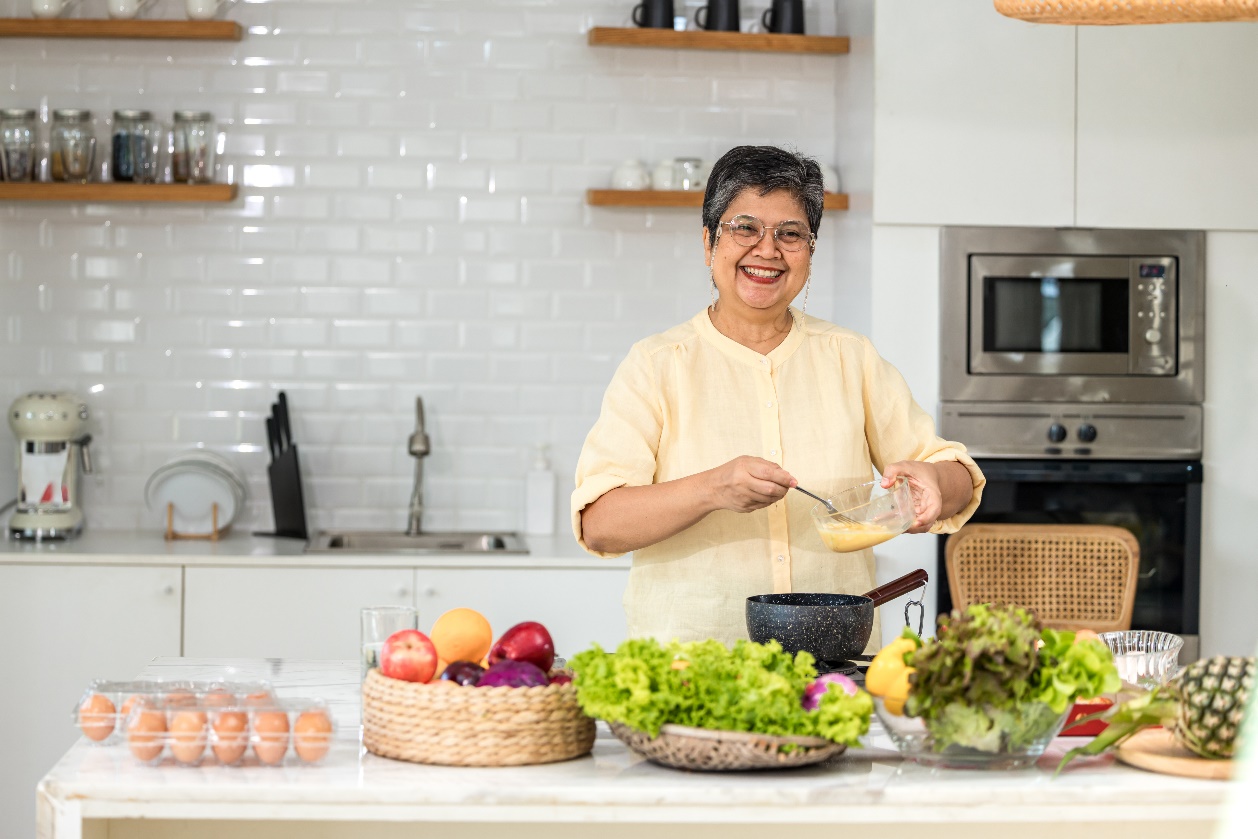 Section K
Intent: The items in this section are intended to assess the many conditions that could affect the resident’s ability to maintain adequate nutrition and hydration. This section covers swallowing disorders, height and weight, weight loss, and nutritional approaches. The assessor should collaborate with the dietitian and dietary staff to ensure that items in this section have been assessed and calculated accurately.
Section K – No coding changes to:
K0100 - Swallowing Disorder
K0200 – Height and Weight
K0300/0310 – Weight Loss/Gain
K0710 – Percent Intake by Artificial Route
K0520: Nutritional Approaches
New
New
Section K0520 – Coding Instructions
Check all that apply. If none apply, check K0520Z, None of the above 

K0520A, parenteral/IV feeding. 
K0520B, feeding tube – nasogastric or abdominal (PEG). 
K0520C, mechanically altered diet – require change in texture of food or liquids (e.g., pureed food, thickened liquids). 
K0520D, therapeutic diet (e.g., low salt, diabetic, low cholesterol). 
K0520Z, none of the above
Column 1 (On Admission)
Check all nutritional approaches performed during the first 3 days of the SNF PPS Stay 
Column 2 (While Not a Resident)
Check all that apply prior to admission/entry or reentry and within the 7 day lookback.
When completing an IPA, K0520A, B, and Z is required
Column 3 (While a Resident)
Check all that apply after admission/entry or reentry and within the 7 day lookback.
If Admission MDS and not a SFN PPS Stay MDS, then K0520D is not required.
Column 4 (At Discharge)
Check all that apply within the last 3 days of the SNF PPS stay
Section K – Additional coding tips added
Only feeding tubes that are used to deliver nutritive substances and/or hydration during the assessment period are coded in K0520B. 

Assessors should not capture a trial of a mechanically altered diet (e.g., pureed food, thickened liquids) during the observation period in K0520C, mechanically altered diet.
Section L – Oral/Dental Status
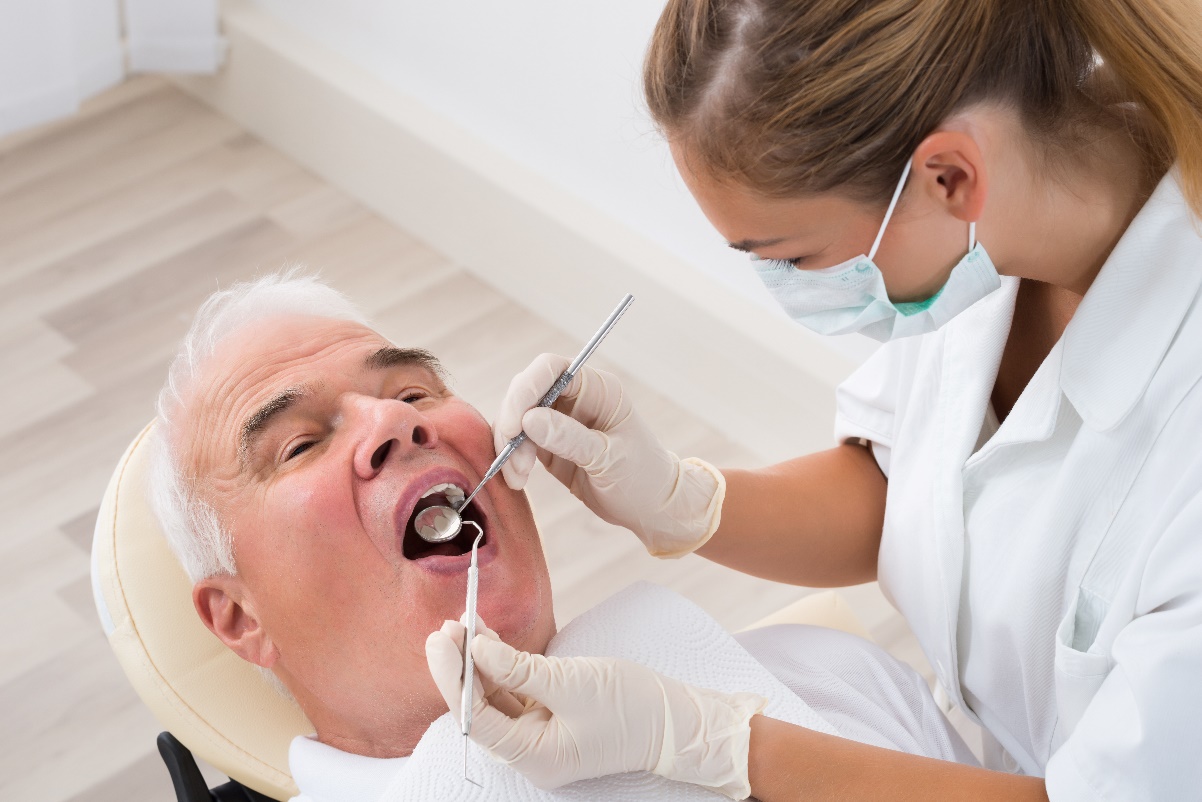 No Changes
Section M:  Skin Conditions
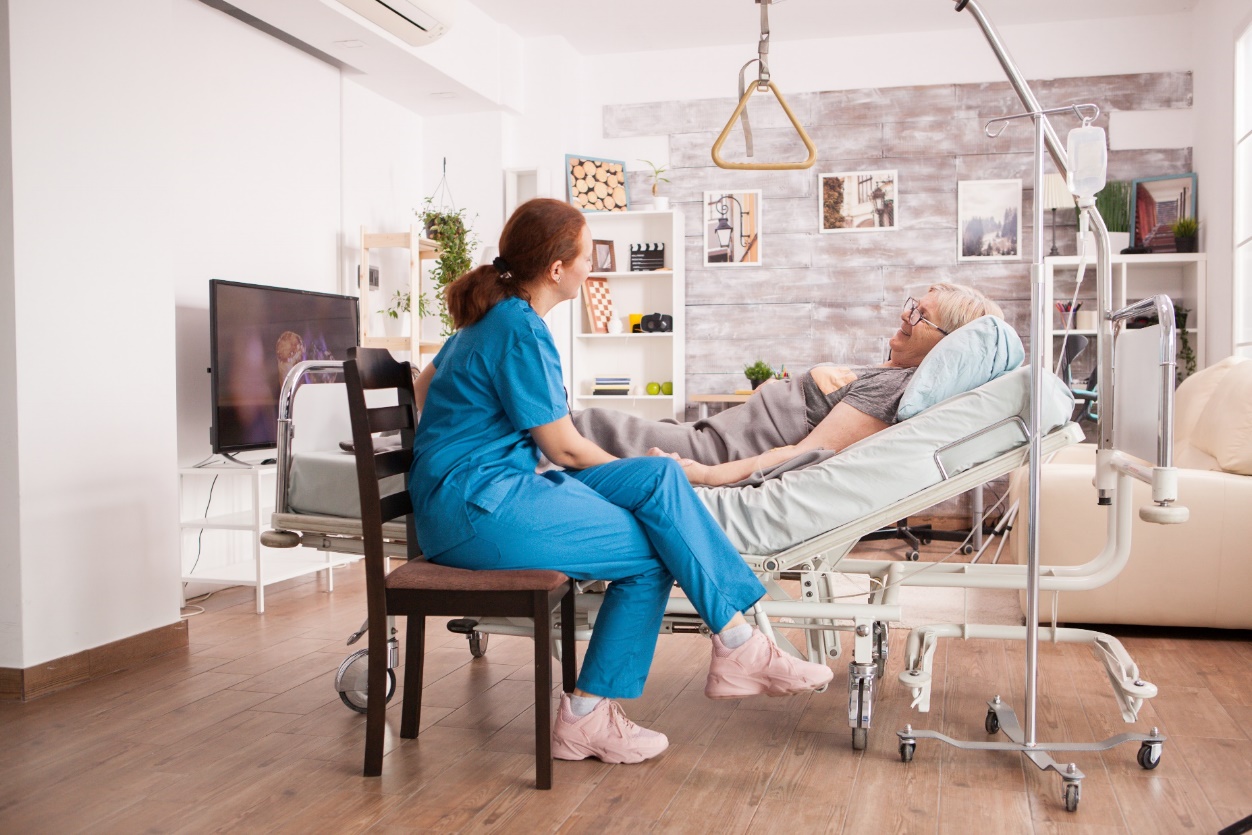 Section M
Intent: The items in this section document the risk, presence, appearance, and change of pressure ulcers/injuries. This section also notes other skin ulcers, wounds, or lesions, and documents some treatment categories related to skin injury or avoiding injury. It is important to recognize and evaluate each resident’s risk factors and to identify and evaluate all areas at risk of constant pressure. A complete assessment of skin is essential to an effective pressure ulcer prevention and skin treatment program. Be certain to include in the assessment process, a holistic approach. It is imperative to determine the etiology of all wounds and lesions, as this will determine and direct the proper treatment and management of the wound. 

CMS is aware of the array of terms used to describe alterations in skin integrity due to pressure. Some of these terms include: pressure ulcer, pressure injury, pressure sore, decubitus ulcer, and bed sore. Acknowledging that clinicians may use and documentation may reflect any of these terms, it is acceptable to code pressure-related skin conditions in Section M if different terminology is recorded in the clinical record, as long as the primary cause of the skin alteration is related to pressure. For example, if the medical record reflects the presence of a Stage 2 pressure injury, it should be coded on the MDS as a Stage 2 pressure ulcer.
Multiple examples
Section M – Coding Tips
Revised
Skin changes at the end of life (SCALE), also referred to as Kennedy Terminal Ulcers (KTUs) and skin failure, are not primarily caused by pressure and are not coded in Section M. 
For each pressure ulcer, determine the deepest anatomical stage. At admission, code based on findings from the first skin assessment that is conducted on or after and as close to the admission as possible. Do not reverse or back stage. Consider current and historical levels of tissue involvement. 
A previously closed pressure ulcer that opens again should be reported at its worst stage, unless currently presenting at a higher stage or unstageable.
If a resident has a pressure ulcer/injury that was documented on admission then closed that reopens at the same stage (i.e., not a higher stage), the ulcer/injury is coded as “present on admission.”
New
Questions
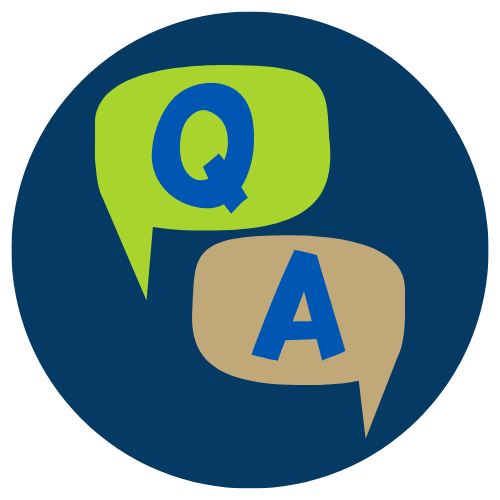 Resources
https://www.cms.gov/files/document/draftmds-30-rai-manual-v11811october2023.pdf-0     
https://www.cms.gov/medicare/quality-initiatives-patient-assessment-instruments/nursinghomequalityinits/mds30raimanual 
https://www.youtube.com/cmshhsgov
This material was prepared by Quality Insights, a Quality Innovation Network - Quality Improvement Organization under contract with the Centers for Medicare & Medicaid Services (CMS), an agency of the U.S. Department of Health and Human Services (HHS). Views expressed in this material do not necessarily reflect the official views or policy of CMS or HHS, and any reference to a specific product or entity herein does not constitute endorsement of that product or entity by CMS or HHS. Publication number 12SOW-QI-GEN-081123-KS